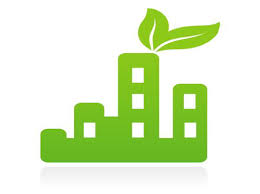 มาตรการลด และคัดแยกขยะมูลฝอย
การลดและคัดแยกขยะมูลฝอย
กิจกรรมต้องดำเนินการ
มาตรการลด และคัดแยกมูลฝอยในหน่วยงาน 
 คัดแยกขยะมูลฝอย (ขยะทั่วไป ; ขยะอินทรีย์ ; ขยะรีไซเคิล ; ขยะอันตราย) 
ลดปริมาณขยะ ตามหลัก 3Rs หรือ 3 ช ใช้น้อย (Reduce) : ใช้ซ้ำ (Reuse) :นำกลับมาใช้ใหม่(Recycle) 
ลดการใช้แก้วน้ำพลาสติกแบบใช้ครั้งเดียวทิ้ง 
  กิจกรรมรณรงค์ทำความดีด้วยหัวใจ ลดรับ ลดให้ ลดใช้ถุงพลาสติกหูหิ้ว
  การงดใช้โฟมบรรจุอาหาร
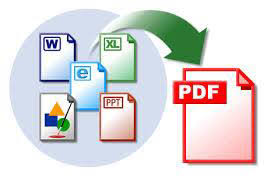 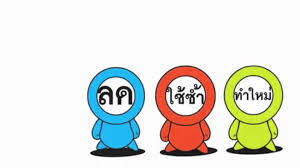 เกณฑ์การประเมิน (กิจกรรม)
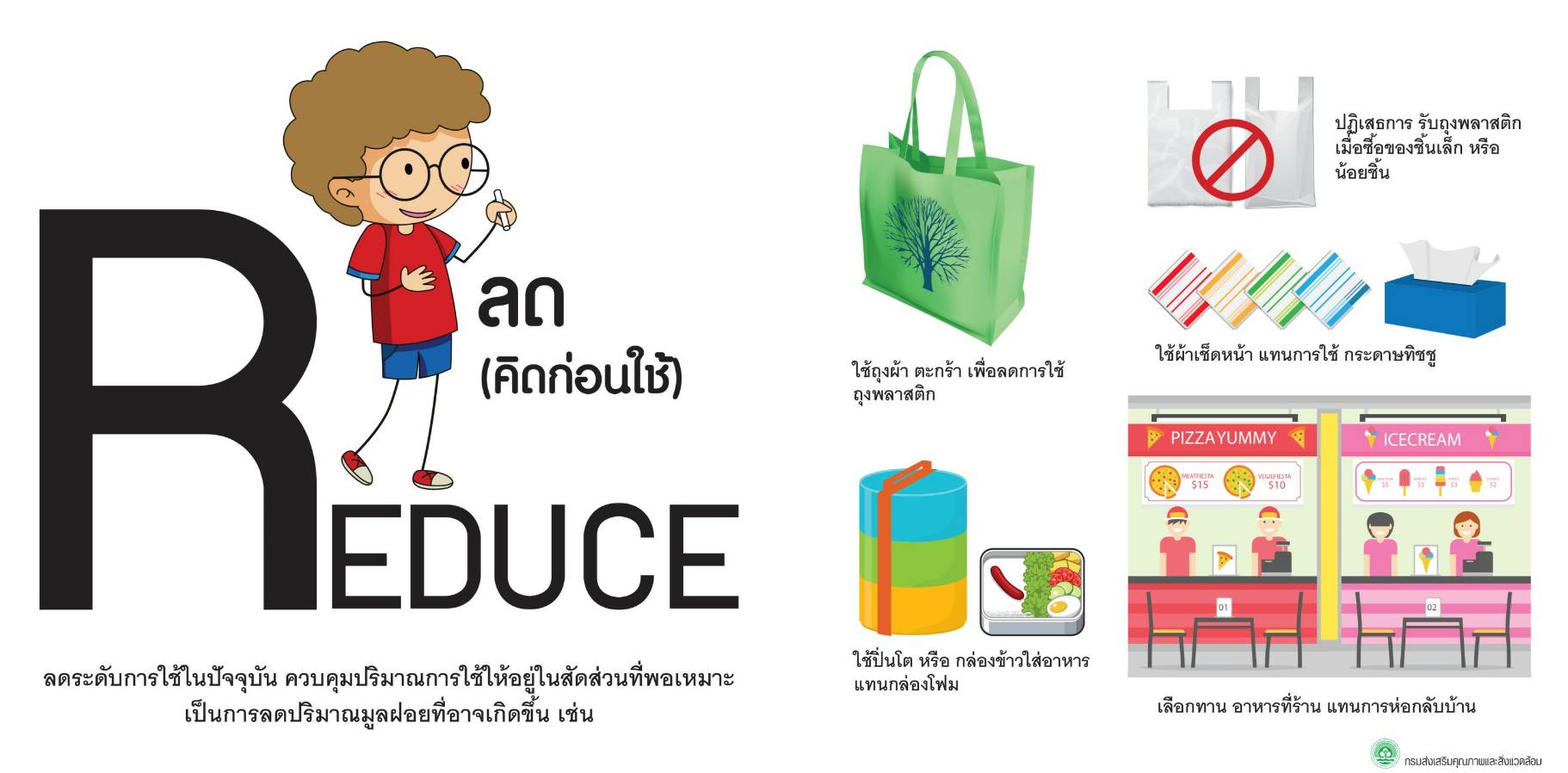 บุคลากรได้รับรู้และเข้าใจอย่างทั่วถึงต่อนโยบาย
 แต่งตั้งคณะทำงานปฏิบัติการลด และคัดแยกขยะมูลฝอย 
 สำรวจ วิเคราะห์ และจัดเก็บข้อมูลปริมาณขยะมูลฝอย ของหน่วยงาน
 จัดทำแผนปฏิบัติการลด คัดแยกขยะมูลฝอยของหน่วยงาน
 เสริมสร้างความรู้ความเข้าใจ / บุคลากรมีการปรับเปลี่ยนพฤติกรรม 
 ประชาสัมพันธ์ให้บุคลากร และประชาชนที่มาใช้บริการทราบ / มีส่วนร่วม
 คัดแยกขยะมูลฝอยในหน่วยงาน เพื่อนำไปใช้ประโยชน์ตามความเหมาะสมของหน่วยงาน
 งดใช้โฟมบรรจุอาหารในร้านค้าที่ตั้งในหน่วยงาน และในการดำเนินกิจกรรมของหน่วยงาน
 ส่งเสริมสนับสนุนการใช้แก้วน้ำส่วนตัว เพื่อลดการใช้แก้วน้ำพลาสติกแบบใช้ครั้งเดียว 
 ส่งเสริมการใช้ตะกร้า ถุงผ้า ปิ่นโต ภาชนะหรือบรรจุภัณฑ์ที่เป็นมิตรกับสิ่งแวดล้อม ลดการใช้ถุงพลาสติกหูหิ้ว
เกณฑ์การประเมิน (ผลสัมฤทธิ์)
ขอความร่วมมือจากทุกหน่วยงาน
ปริมาณขยะมูลฝอยลดลง ร้อยละ 5
จำนวนถุงพลาสติกหูหิ้วลดลง ร้อยละ 10 
จำนวนแก้วน้ำพลาสติกแบบใช้ครั้งเดียวทิ้งลดลง ร้อยละ 10
จำนวนโฟมบรรจุอาหารลดลง ร้อยละ 100
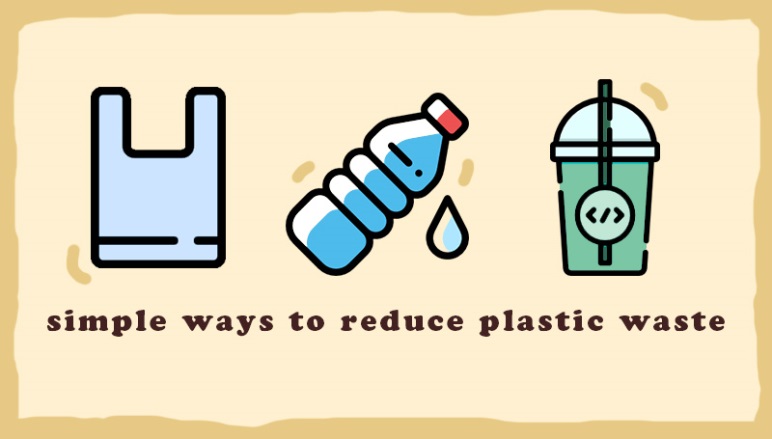 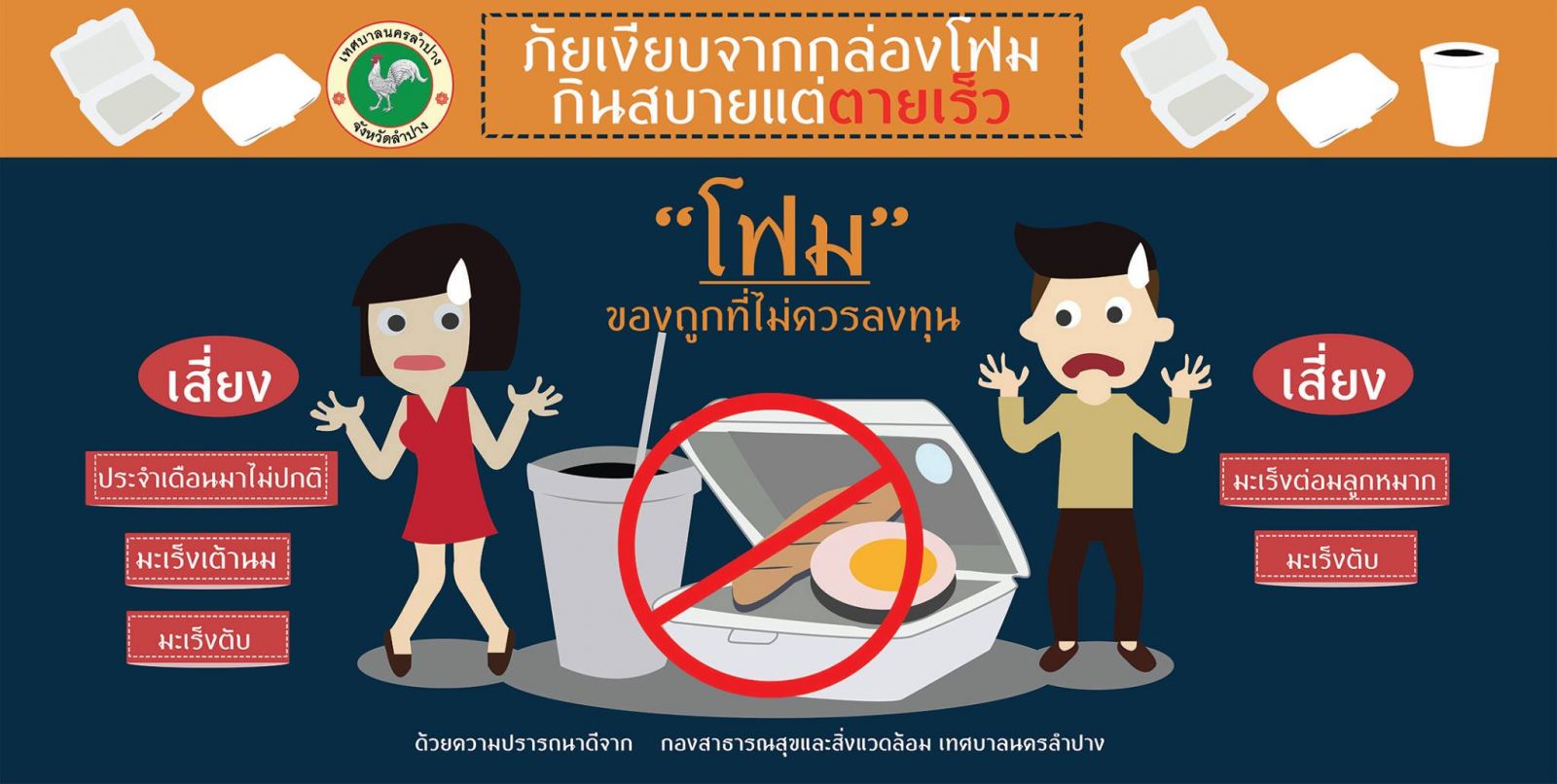 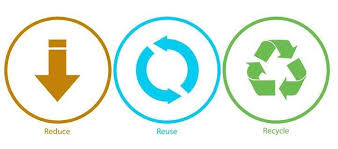 แนวทางการดำเนินงานการลดและคัดแยกขยะมูลฝอย
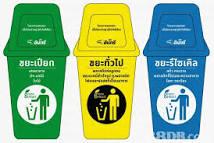 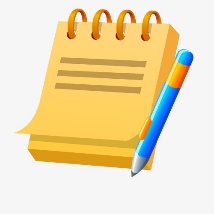 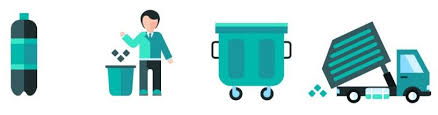 การคัดแยกขยะมูลฝอย
การบันทึกปริมาณขยะมูลฝอยตามแบบบันทึกปริมาณขยะมูล
พนักงานฯ กรอกข้อมูลในแบบฟอร์ม / รวบรวมส่งเจ้าหน้าที่ประสานงาน ทุกสิ้นเดือน
 ส่งข้อมูลให้ สจจ.สระแก้ว ทุกเดือน
 เริ่มดำเนินการเก็บข้อมูลวันที่ 1 กุมภาพันธ์ 2562
การจัดการขยะมูลฝอยแต่ละประเภท
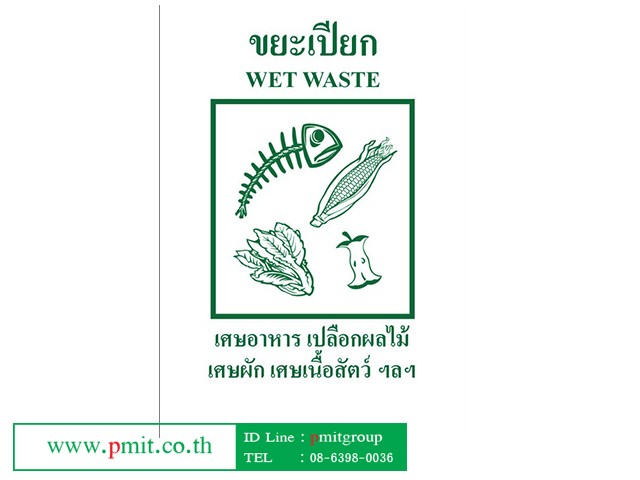 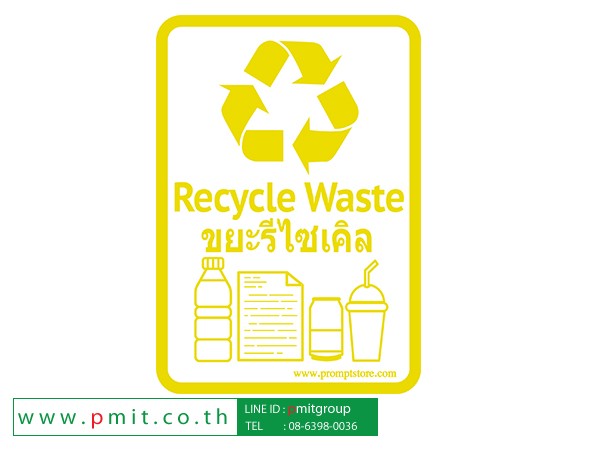 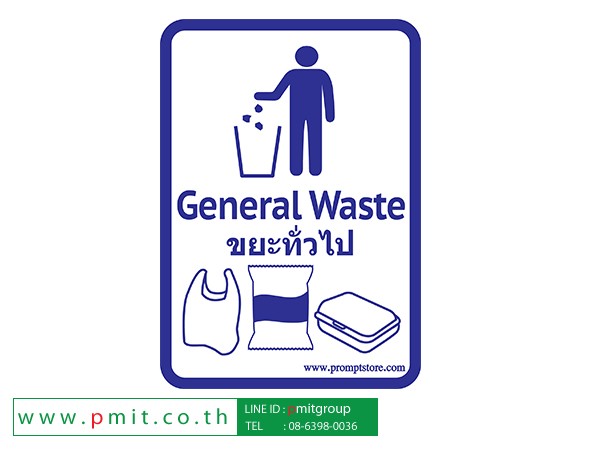 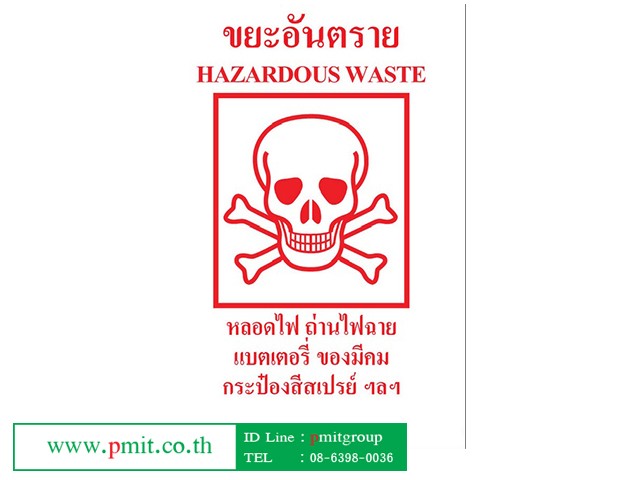 Action Plan ลด และคัดแยกขยะมูลฝอย
กุมภาพันธ์ 62
กุมภาพันธ์ – กรกฎาคม 62
สิงหาคม 62